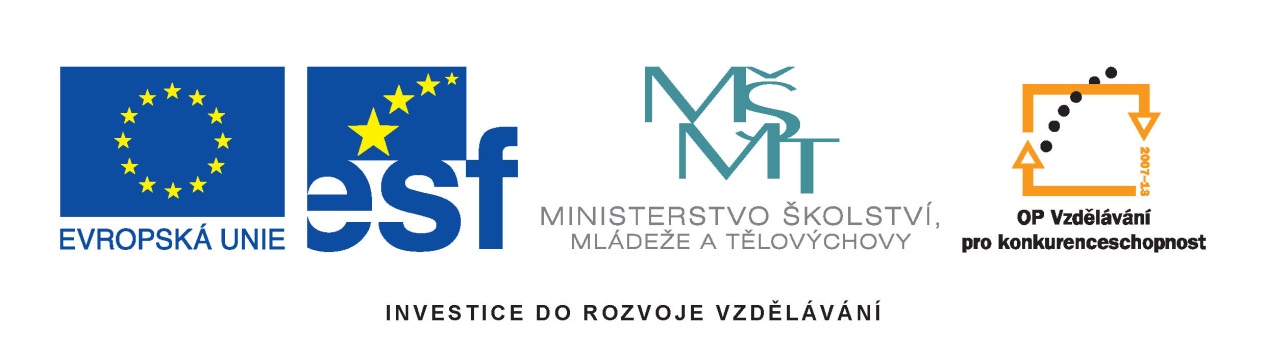 Výukový materiál: VY_32_INOVACE_Soli - zástupci
Název projektu: Šablony Špičák
Číslo projektu: CZ.1.07/1.4.00/21.2735
Šablona: III/2
Autor VM: Mgr. Šárka Bártová
VM byl vytvořen: leden 2013
Vzdělávací oblast: Člověk a příroda
Vzdělávací obor:  Chemie
VM určen pro: 9. ročník
Tematický okruh: Sloučeniny
Téma: Soli - zástupci 
Anotace: Soli je obsažná skupina sloučenin, takže se zde dozvíme o několika           
            zástupcích z této skupiny, jejich výskytu, použití.
Klíčoví slova: Soli, sloučeniny, uplatnění.
Metodika: Možné použití k získání nových informací o několika sloučeninách  z této      
             skupiny.
Soli a jejich zástupci
Soli
Soli jsou chemické sloučeniny iontového charakteru. Obsahují kation kovu, popř. amonný kation a anion kyseliny. Jednotlivé složky mohou být organické i anorganické, jedno i víceatomové. 

Soli jsou většinou pevné krystalické látky. V roztoku a tavenině vedou elektrický proud.

Uplatňují se v mnoha oblastech.
V zemědělství
Dusičnan sodný NaNO3 = chilský ledek
Dusičnan draselný KNO3
   - oba také na výrobu výbušnin
Uhličitan vápenatý CaCO3 = vápenec
   - na neutralizaci kyselých půd
 Dihydrogenfosforečnan vápenatý Ca(H2PO4)2
     = superfosfát, z nerostu apatitu, používaný   
     také k získávání fosforu
Ve stavebnictví
Dihydrát síranu vápenatého CaSO4.2H2O
    = nerost sádrovec 
    - k výrobě sádry  
    2 CaSO4 · 2H2O → 2 CaSO4 · ½ H2O + 3 H2O
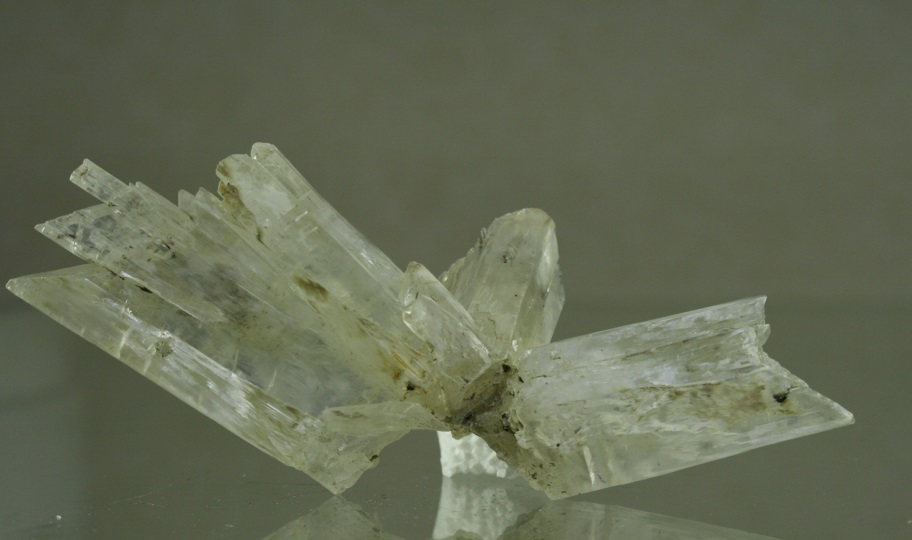 1
Ve stavebnictví
Uhličitan vápenatý CaCO3 = vápenec
    - k výrobě vápna (páleného, hašeného, malty)
    - jako mramor k obkladům
2
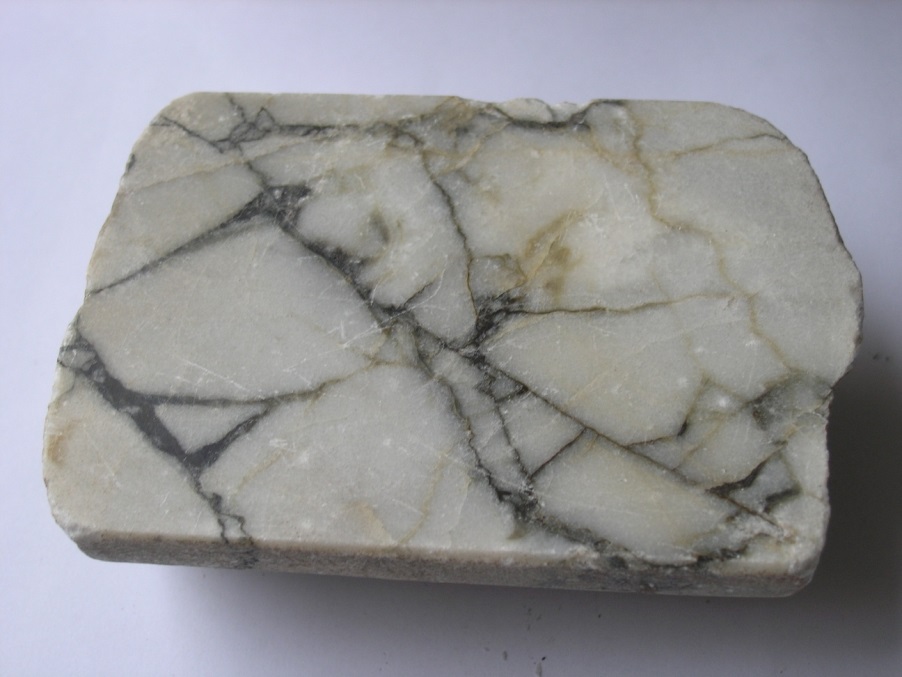 Na výrobu mýdla a skla
uhličitan sodný Na2CO3
    - další použití ke změkčování vody, ve starém 
    Egyptě k mumifikování

uhličitan draselný K2CO3 = potaš
    - další použití v barvířství, při výrobě léků
    - dříve se získával loužením dřevěného popela
V potravinářství
Chlorid sodný NaCl = kuchyňská sůl
    - z nerostu halitu
    - další použití na výrobu hydroxidu sodného a      
      chloru, také k posypu námrazy
3
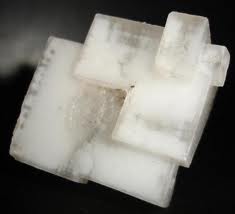 V potravinářství
Hydrogenuhličitan sodný NaHCO3
    = jedlá soda
    - do kypřícího prášku do pečiva, k neutralizaci     
      překyseleného žaludku
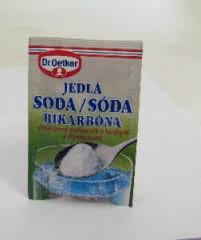 4
V lékařství
Hydrogenuhličitan sodný NaHCO3    = jedlá soda
    - k neutralizaci překyseleného žaludku, jako 
    neutralizace při poleptání kyselinou     
Dihydrát síranu vápenatého CaSO4.2H2O
    - k výrobě sádry     
Dusičnan stříbrný AgNO3 = lápis
    - na léčení bradavic
V lékařství
Manganistan draselný KMnO4 = hypermangan
    - jako antiseptikum v kožním lékařství, dále k    
    dekontaminaci podzemních vod
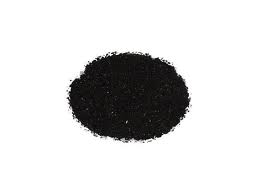 5
6
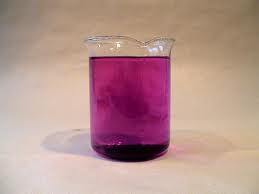 Další zajímavé soli
Pentahydrát síranu měďnatého CuSO4.5H2O              = modrá skalice
   - k impregnaci dřeva proti hnilobě, k hubení škůdců 
   rostlinných kultur, k moření osiva
7
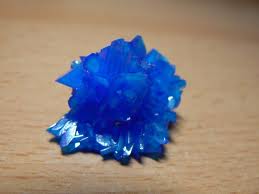 Zdroje
http://cs.wikipedia.org/wiki/Soli
http://www.komenskeho66.cz/materialy/chemie/WEB-CHEMIE8/pouzitisoli.html
http://cs.wikipedia.org/wiki/Dusi%C4%8Dnany
http://sk.wikipedia.org/wiki/V%C3%A1penec
http://cs.wikipedia.org/wiki/Superfosf%C3%A1t
http://cs.wikipedia.org/wiki/Hemihydr%C3%A1t_s%C3%ADranu_v%C3%A1penat%C3%A9ho
http://cs.wikipedia.org/wiki/Uhli%C4%8Ditan_sodn%C3%BD
http://cs.wikipedia.org/wiki/Chlorid_sodn%C3%BD
http://cs.wikipedia.org/wiki/Hydrogenuhli%C4%8Ditan_sodn%C3%BD
http://lekarske.slovniky.cz/pojem/manganistan-draselny
http://cs.wikipedia.org/wiki/S%C3%ADran_m%C4%9B%C4%8Fnat%C3%BD
Zdroje
1 http://t0.gstatic.com/images?q=tbn:ANd9GcT_qk-5p2Cp7C5NzcfBzXy3sJ-OicD_CGfoRdMQPsIXXUpfRXb2jg
2 http://www.gstatic.com/inputtools/images/tia.png
3 http://t0.gstatic.com/images?q=tbn:ANd9GcSWINSfs0XIDk4U8mPyzwFlfD1RziW7Qf7q1pQz_vgwExjJyL6R
4 http://t2.gstatic.com/images?q=tbn:ANd9GcQ9OqAfNv25vu7d9eU3fsd2TCJDsWJtn0ntGsD7A5k7nK2g2brRBg
5 http://t2.gstatic.com/images?q=tbn:ANd9GcQzCLyFKrVGwSx1xCGNnJp0Uvv0wfYYYtLXH4_798EXNW7wnFGI
6 http://t1.gstatic.com/images?q=tbn:ANd9GcTn8QxTuxf_cmf0plqYVO8fWjgFPk2k4RcUGSmxB3Ct1BdHLYEF
7 http://t1.gstatic.com/images?q=tbn:ANd9GcTbpSqFqVecRJM3X5-_sNtTwevMZnlspF4pX7GAWW1QqII0yyrj